Apoyo a los damnificados 
de la Tormenta Tropical “Lidia” Los Cabos
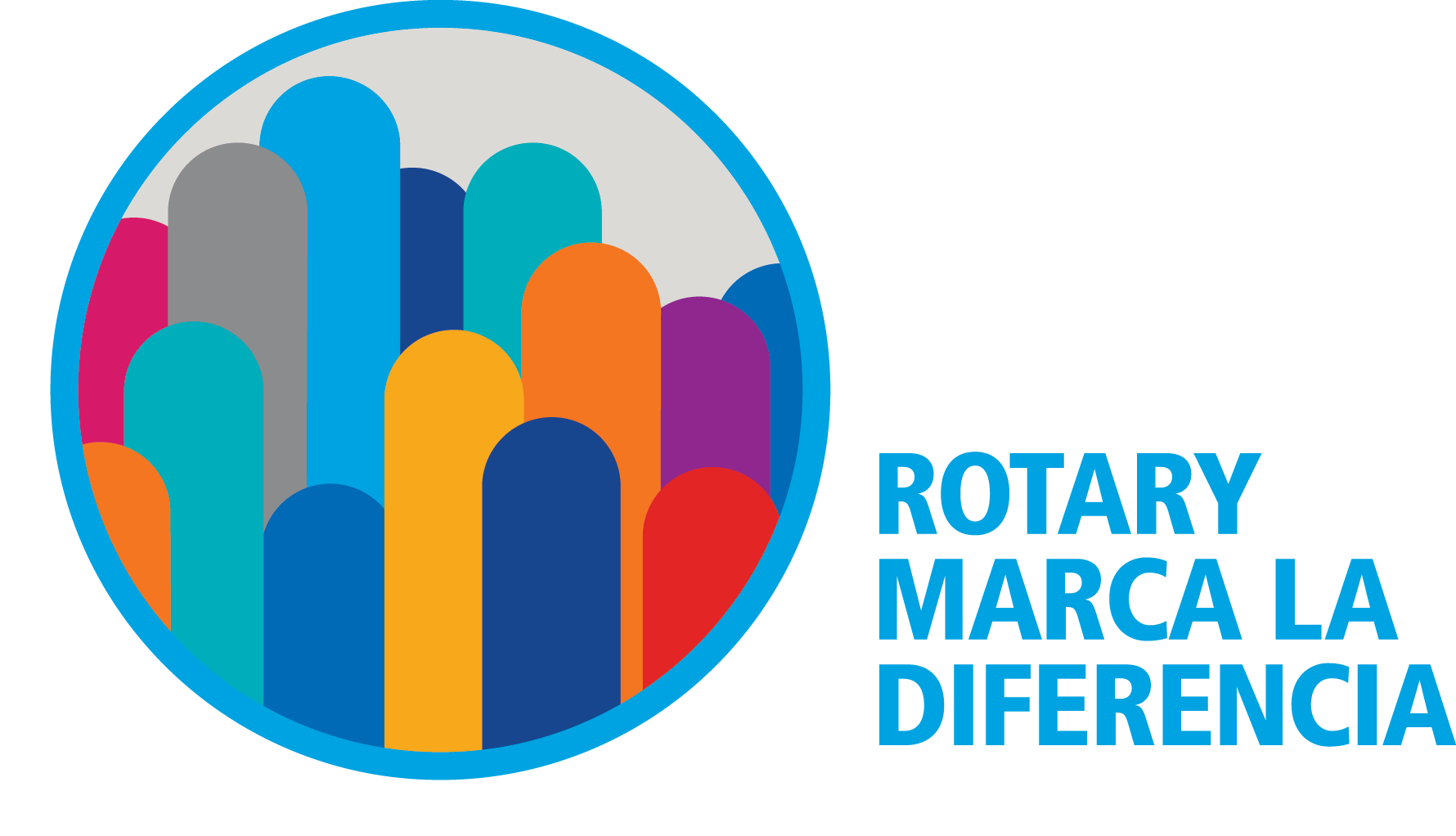 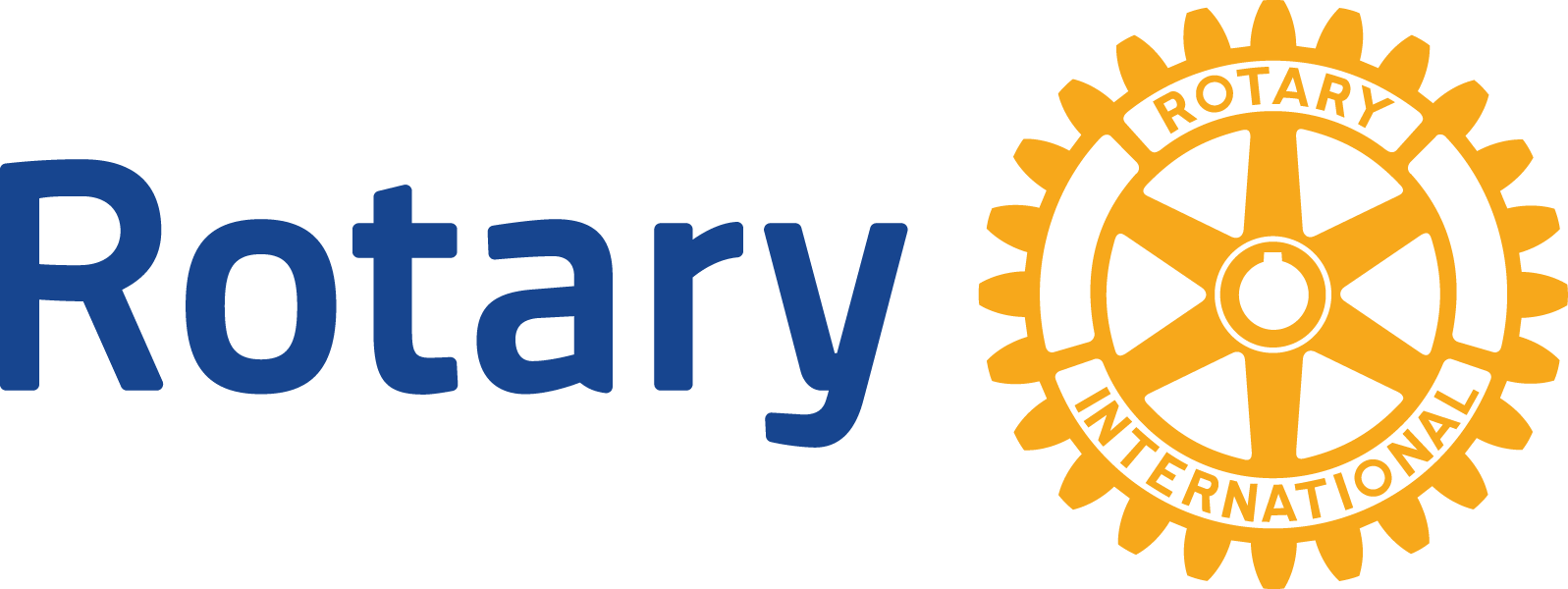 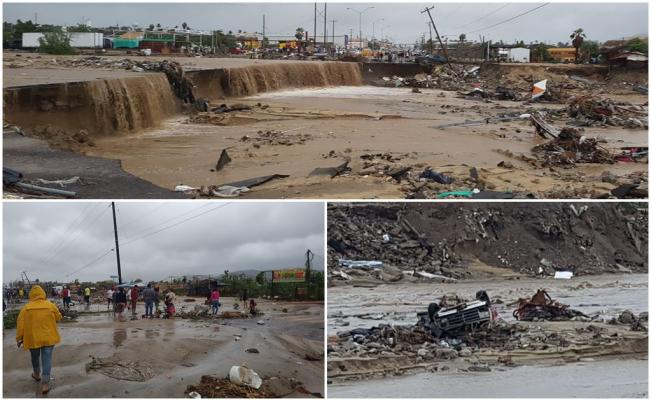 Podemos contribuir con el desastre causado por la Tormenta Tropical “Lidia” en las ciudades de Baja California Sur depositando en la cuenta FURMEX 
FONDO UNIDO ROTARIO DE MEXICO, A.C.
                    HSBC
                    NO. DE CUENTA: 4030430110
                    CLABE INTERBANCARIA: 021180040304301102
                    Referencia: "Apoyo Damnificados Tormenta Tropical              			  “Lidia” Los Cabos"
Favor de enviar la comprobación de sus depósitos a los correos electrónicos: furmex.org@gmail.com, rachelv@furmex.org.mx y  furmex@prodigy.net.mx